Treatment of Hyperglycemia in T2DM
Insulin secretagogues
H. Delshad  M.D
Endocrinologist
Research Institute for Endocrine Sciences
TYPE 2  DIABETES  MELLITUS
Is a complex heterogeneous condition characterized by abnormalities of both:
               ►Insulin Secretion
        ►Insulin action
Glucose homeostasis is governed by a   
complex interplay among different hormones
• Insulin     • Glucagon     • Incretins      • Amylin
Insulin  Secretion After A Meal In Normal Individual
Insulin secretion in Type 1 and 2 DM
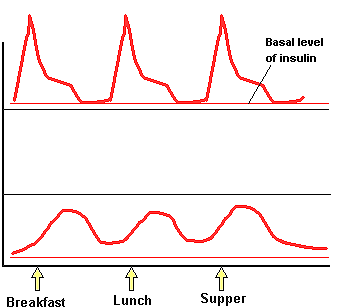 Prandial
Bolus
Bolus
Normal

Type 1

Type 2
Type 2 Diabetes : A Failure of Mealtime Insulin Secretion Early- phase Insulin secretion loss occurs early  and second - phase release loss later in T2DM
Normal subjects
Patients with type 2 diabetes
PPG < 150 mg/dl
PPG > 300 mg/dl
[Speaker Notes: As a person deteriorates from having a normal insulin profile to having impaired glucose tolerance and, finally, type 2 diabetes, the insulin response to glucose becomes both blunted and delayed, and eventually fails completely. As we might expect, these changes have profound effects on glucose metabolism.

1.	Coates PA, et al. A glimpse of the ‘natural history’ of established type 2 diabetes mellitus from the spectrum of metabolic and hormonal responses to a mixed meal at the time of diagnosis. Diabetes Res Clin Pract 1994; 26: 177–87.]
Classes of  OHA
Medications that increase insulin secretion
              • Sulfonylureas
            • Meglitinides
            • D-phenylalanine derivatives 
Medications that improve insulin action
                • Biguanides
               • Thiazolidinediones 
Medications that slow glucose absorption
                • a-Glucosidase inhibitors 
Medications that restore incretin action
             • GLP-l agonists
             • DPP-IV inhibitors 
Medications that increase glucosuria
Limitation of 
Anti-diabetic agents
Expected HbA1c reduction according  to intervention
Efficacy  of Monotherapy with Oral Diabetes Agents
DeFronzo Annals of Internal Medicine 1999;131:281-303 
Nathan N Engl J Med 2002; 347:1342-1349
[Speaker Notes: There are a number of antihyperglycemic agents available for patients with type 2 diabetes.  With the exception of the alpha-glucosidase inhibitors, most of the drug classes share a similar level of efficacy.

Drug therapy decisions must take into consideration patient conditions which may contraindicate the use of the drug, any adverse effects as well as any beneficial effects such as weight loss, and patient and physician preferences.  In addition to taking antihyperglycemic agents, all patients with type 2 diabetes should be encouraged to maintain a healthy lifestyle by exercising and following an appropriate diet.  Additional medications may also be required to treat conditions such as hypertension or dyslipidemia.]
Some concern about oral hypoglycemic drug
B cell exhaution. 
Less effective
Hypoglycemia
Expensive
Sulfonylureas
Since 1950s, have been used extensively as insulin secretagogues for the treatment of T2DM. 
Sulfonylureas cause only first-phase insulin release  whereas nutrients stimulate both  first-phase and second-phase insulin release
Sulfonylureas
► First generation = 1955 
            ○Tolbutamide
            ○ Acetohexamide
            ○ Tolazamide 
            ○ Chlorporpamide
►Second generation = early 1980s
          ○ Glyburide (Glibenclamide) 
          ○ Glipizide
          ○ Gliclazide
          ○ Glimepiride
The different sulfonylureas are equally effective in lowering blood glucose concentrations. There are, however, differences in absorption and metabolism, as well as in effective dose.
Sulfonylureas
Mechanism of action:
●Pancreatic effect
●Extra-pancreatic effect
Sulfonylureas
The sulfonylurea receptor is a component of the ATP-dependent potassium channel in the pancreatic beta cells

The SUR affinity of the first-generation is only about 1/1000 of that of the second generation
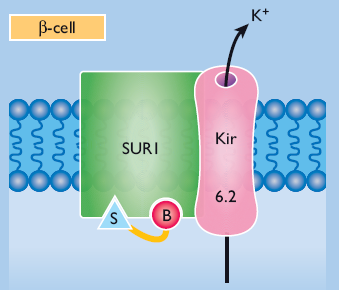 Different SURs in different tissues
Pancreatic beta-cell                     SUR1
  Vascular smooth muscle 	SUR1 
  Cardiac and skeletal muscle   	SUR2A 	
  Non-vascular smooth muscle  	SUR2B  
  Brain	SUR1-2B
Proks P et al., Diabetes 2002; 51: S368-S376.
[Speaker Notes: KATP channels have been identified in many tissue types, including myocardial cells.

In most tissues, Kir6.2 serves as the pore-forming subunit, but it associates with different SUR subunits; for example, it associates with SUR1 in the pancreas and brain; SUR2A in heart and skeletal muscle; and SUR2B in brain and smooth muscle. In vascular smooth muscle, the KATP channel is composed of Kir6.1 in association with SUR2B. 

Amaryl® is highly selective for pancreatic channels over cardiac potassium channels, and therefore has a neutral CV profile]
Glucose induced Insulin secretion
S
●
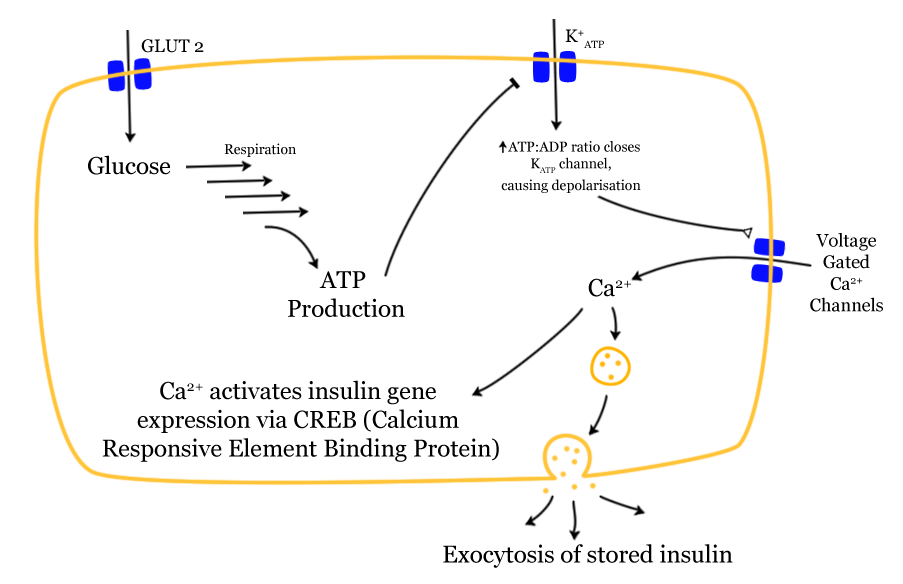 SR
●
Extrapancreatic Effects of Sulfonylureas
Sulfonylureas exert minor glucose  lowering effects independently of increased insulin secretion : 

       • A small reduction in glucagon concentrations
       • Increased peripheral glucose transport
       • Increased hepatic glucose deposition

 But these effects are not regarded to be of sufficient  magnitude to be clinically relevant
Sulfonylureas : Pharmacokinetic
They are effectively absorbed from  GI tract and reach peak plasma concentration in 2 – 4 hours. 
Food can reduce the absorption of  SUL.
Sulfonylureas are more effective when given 30 minutes before eating.
Plasma protein binding is high 90 – 99 % , mainly bind to albumen.
Sulfonylureas : Pharmacokinetic
●All sulfonylurea are metabolized by liver and their metabolites are excreted in urine with about 20 % excreted unchanged.
●Sulfonylurea should be administered with caution to patients with either renal or hepatic insufficiency. 
●The metabolites of Glibenclamide are active while those of Glimipride and Gliclazide are inactive.
Sulfonylureas : Pharmacokinetic
Glyburide (glibenclamide)
Hypoglycemic effect appears to be equal to that of other sulfonylureas. Is associated with a high rate of serious  and fatal hypoglycemia.
Modest weight gain. 
 Relative lack of specificity on the different KATP channels.
Glipizide
Short-acting formulation and extended-release formulation
 The short-acting form is rapidly absorbed and is completely bioavailable.
 Is eliminated with a half-life  of 2 to 4 hours
Glimepiride & Gliclazide
More selective for the βcell KATP channel
Bind  2.5- to 3.0-fold faster and dissociate 8.0- to 9.0-fold faster than glyburide
  from its β-cell KATP-binding site 
Insulin release is more rapid and of shorter duration than that with glyburide.
Sulfonylureas : 
Indications and contraindications
Sulfonylureas : Pharmacokinetic
As  monotherapy and in combination  with Metformin or a TZDs
Begin with a low dose, with SMBG at least once daily during the first few weeks.
Up titrate the dosage at 2 – 4 week intervals 
Hypoglycemia, or early hypoglycemic symptoms are the main limitation to dose escalation 
Maximal blood glucose – lowering effect  is usually achieved at a dose that is well below the recommended maximum
Sulfonylureas :Efficacy
As monotherapy sulfonylureas reduce HbA1c of  1 – 2%
A rapid deterioration of glycemic control during sulfonylurea therapy “ secondary failure ” occurs in approximately 5 – 10% of patients per year
Sulfonylureas  generally have little effect on blood lipids.
Occasionally, their use will cause a small decrease in plasma triglyceride or increase in HDL chol.
Sulfonylureas :Adverse effects
•  Very occasionally, sensitivity reactions :
             usually transient cutaneous rashes.
    •  Erythema multiforme is rare.
    •  Fever, jaundice, acute porphyria, photosensitivity 
            and blood dyscrasias are also rare. 
    •  Chlorpropamide (no longer in common use) :
          - Facial flushing  with  alcohol
          - Water retention and hyponatremia.
    • Weight gain : 1 – 4 kg 
  • Hypoglycemia
SUL and HYPOGLYCEMIA
Situations in which hypoglycemia is most likely to occur:
When the drug dose is too high
With the use of longer-acting drugs (Glyburide, Chlorpropamide)
 Undernourished or abuse alcohol
 Impaired renal or cardiac function or gastrointestinal disease
With concurrent therapy with Salicylates, Sulfonamides, Fibric acid derivatives  and warfarin
SUL. Association with coronary disease outcomes
Some studies suggest that sulfonylureas may be associated with poorer outcomes after a myocardial infarction.
 An increased mortality from cardiovascular disease in diabetic patients taking tolbutamide was noted over three decades ago in the University Group Diabetes Study.
  While this study was not supported by results from the UKPDS, which reported no increase in fatality for patients taking sulfonylurea therapy at the time of myocardial infarction .
 Others have supported the association
SUL. Association with coronary disease outcomes
In 185 consecutive diabetic patients undergoing  coronary angioplasty after myocardial infarction at the Mayo Clinic,
The odds ratio for death was 2.77 for patients treated with a sulfonylurea at the time of the myocardial infarction, after correcting for other factors
Garratt KN, Brady PA, Hassinger NL, et al. Sulfonylurea drugs increase early mortality in patients with diabetes mellitus after direct angioplasty for acute myocardial infarction. J Am Coll Cardiol 1999; 33:119.
SUL. Association with coronary disease outcomes
In the DIGAMI (Diabetes Mellitus, Insulin Glucose Infusion in Acute Myocardial Infarction) trial, the patients with the poorest outcome were those treated with a sulfonylurea at the time of the myocardial infarction and who were not given a glucose-insulin-potassium infusion
Malmberg K. Prospective randomised study of intensive insulin treatment on long term survival after acute myocardial infarction in patients with diabetes mellitus. DIGAMI (Diabetes Mellitus, Insulin Glucose Infusion in Acute Myocardial Infarction) Study Group. BMJ 1997; 314:1512.
SUL. Association with coronary disease outcomes
In a retrospective Canadian study, n= 5795 subjects who received initial monotherapy with either a sulfonylurea or metformin,
Deaths per 1000 person-years during the follow-up period (mean 4.8 years) were:
 67.6 for first-generation sulfonylurea 
 61.4 for glyburide
 39.6 for metformin
Simpson SH, Majumdar SR, Tsuyuki RT, et al. Dose-response relation between sulfonylurea drugs and mortality in type 2 diabetes mellitus: a population-based cohort study. CMAJ 2006; 174:169.
Since ATP-dependent potassium channels are present on cardiac cells and coronary vessels, it is possible that the presence of sulfonylureas at the time of a myocardial infarction prevents adequate coronary vasodilation and thus may result in a larger area of myocardial damage.
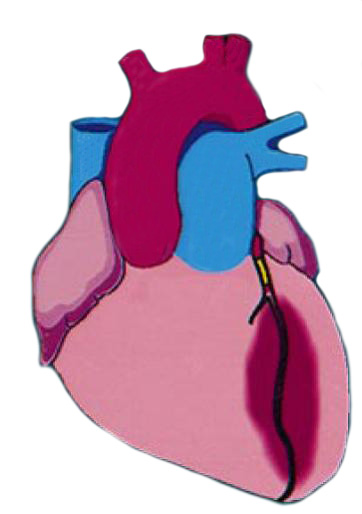 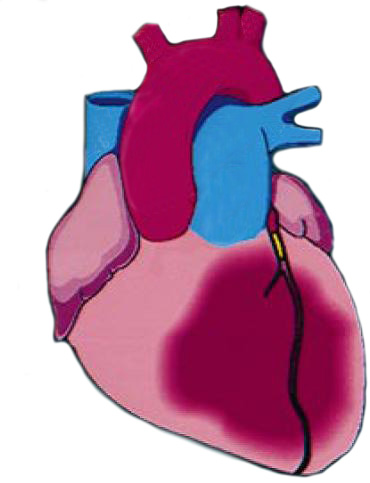 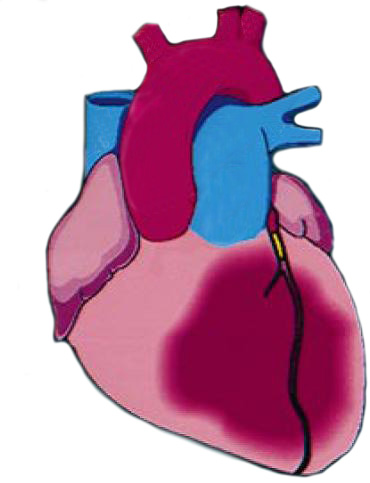 NO ISCHEMIC PRECONDITIONING
Prolonged occlusion ofa major coronary artery leads to myocardial infarction
ISCHEMIC PRECONDITIONING 
Repeated and brief occlusion of the same vessel preconditions the myocardium such that subsequent prolonged occlusion leads toa smaller infarct
SULFONYLUREAS
Sulfonylureas other than Glimepiride abolish ischemic preconditoning, resulting in large infarction size
Brady et al. J Am Coll Cardiol 1998;31(5):950.
[Speaker Notes: IP occurs when cardiac KATP channels open automatically during brief episodes of mild myocardial ischemia
Drugs that inhibit cardiac KATP channel opening (e.g. glibenclamide) may be harmful to the ischemic myocardium by blunting the KATP channel-dependent component of the ischemic preconditioning response]
SUL. Association with coronary disease outcomes
In a study of 1310 French patients with diabetes who were hospitalized for myocardial infarction, in-hospital mortality rates were significantly lower in patients previously treated with sulfonylureas compared with other oral medications, insulin, or no medication (3.9, 6.4, 9.4, and 8.4 percent, respectively).
 Among the SU treated patients, mortality was significantly lower in patients receiving Gliclazide or Glimepiride rather than Glyburide.
Zeller M, Danchin N, Simon D, et al. Impact of type of preadmission sulfonylureas on mortality and cardiovascular outcomes in diabetic patients with acute myocardial infarction. J Clin Endocrinol Metab 2010; 95:4993.
Newer sulfonylureas, such as Gliclazide and Glimepiride, are selective for the pancreatic sulfonylurea receptors over the cardiac receptors and do not appear to be associated with increased cardiovascular mortality
SUL.  : choice of agent
The choice of sulfonylurea is primarily dependent upon cost and availability, because their efficacy is similar. 

However, given the relatively high incidence of hypoglycemia in patients taking  glyburide or chlorpropamide, shorter acting drugs should be used, especially in elderly patients  . 

In a patient who is not a candidate for metformin or who cannot tolerate metformin as initial monotherapy,  a shorter-duration sulfonylurea, such as glipizide is suggested.
ADA/EASD Consensus Algorithm for Management of DiabetesDiabetes Care. 2009, 32:193-203
Tier 1: Well-validated core therapies
At diagnosis:
Lifestyle
+
Metformin
Lifestyle+Metformin
+
Basal Insulin
Lifestyle+Metformin
+
Intensive insulin
Lifestyle+Metformin
+
Sulfonylurea
Step 1
Step 3
Step 2
Lifestyle+Metformin
+
Pioglitazone
+
Sulfonylurea
Tier 2: less well-validated
therapies
Lifestyle+Metformin
+
Pioglitazone
(No hypoglycemia, edema, 
CHF, bone loss)
*Useful when hypoglycemia is to be avoided
Lifestyle+Metformin
+
Basal Insulin
Lifestyle+Metformin
+
GLP1 
(No hypoglycemia, wt loss, 
Nausea/vomiting)
Amylin agonists, Glinides
DPP-4 inhibitors may be appropriate in selected patients
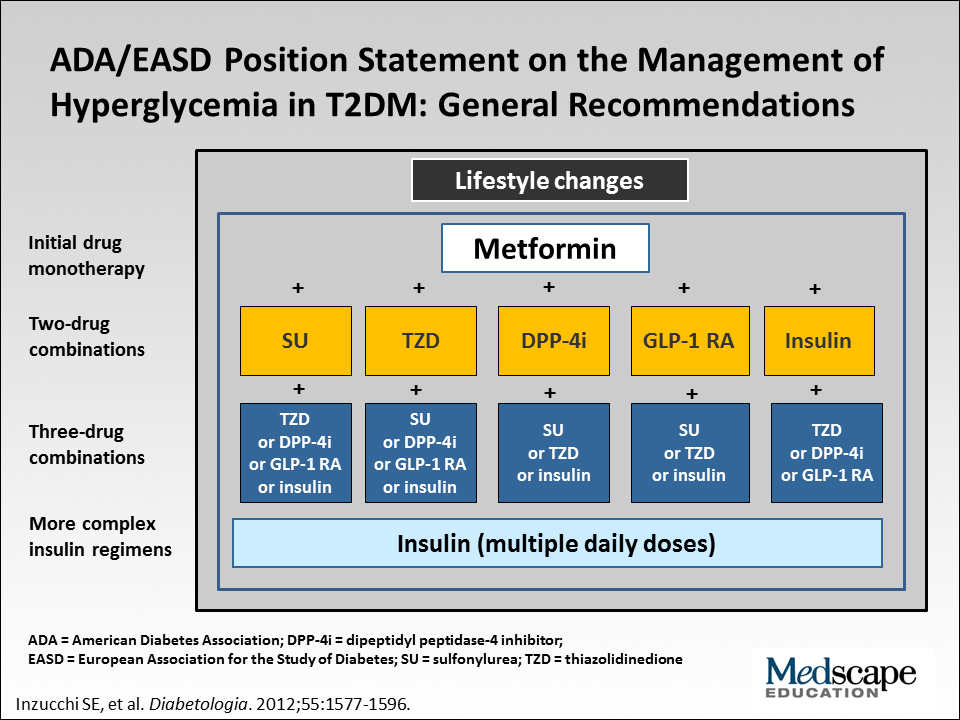 2012
AACE, 2015
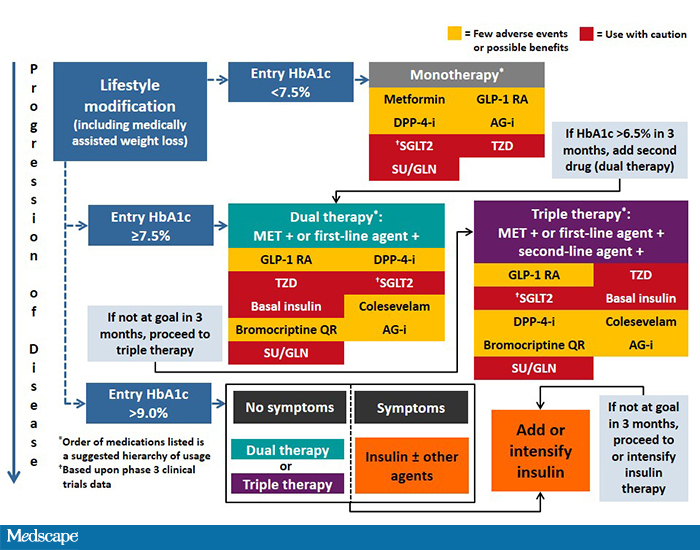 Meglitinides ( short - acting prandialinsulin releasers)
Glinides
●Were introduced as prandial insulin releasers.
  ● Stimulation of pancreatic insulin release by  closing ß-cells KATP channels.
 ● Very rapid onset of action and short duration (TMAX = 1 hour, metabolized by liver T1/2 = 70 minutes).
 ● No hypoglycemic metabolites.
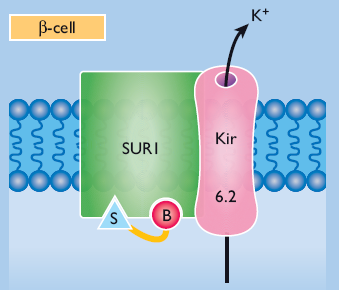 Meglitinide  (1980s )   
    Repaglinide  (1998 )   
    Nateglinide   (2001)
Glinides
Glinides
Clinical efficacy:
Improves postprandial glycemia 
Less effective in decreasing fasting blood glucose levels and HbA1C
As add-on to metformin, they can reduce HbA1c by an additional 0.5 – 1.5% .
 Adverse    effects
Hypoglycemic  episodes  are  fewer and  less  severe  than  with sulfonylureas.
 Sensitivity  reactions, usually  transient, are uncommon. 
They  may  cause  a small  increase  in  body  weight
Glinides :Indications and contraindications
For individuals who exhibit post-prandial Hyperglycemia  while retaining near normal  fasting  glycemia.
For individuals with irregular lifestyles & unpredictable or missed meals. 
For some elderly patients, particularly if other agents are contraindicated.
Repaglinide is ideally taken 15 – 30 min. before a meal.
Start with a low dose (e.g. 0.5 mg), titrate  every 2 weeks up to a maximum of 4 mg before each main meal.
Insulin  Secretagogues
Efficacy
Nateglinide 
  Repaglinide 
  Glipizide
  Glimepiride
  Gliclazide 
  Glyburide 
   (micronized) 
   Glyburide
    (nonmicronized)
Most rapid 






     Least rapid
توحـید گوی تو نه بنـی آدمنـد و بـس
هـربلـبلی که زمـزمه بر شـاخسار کرد